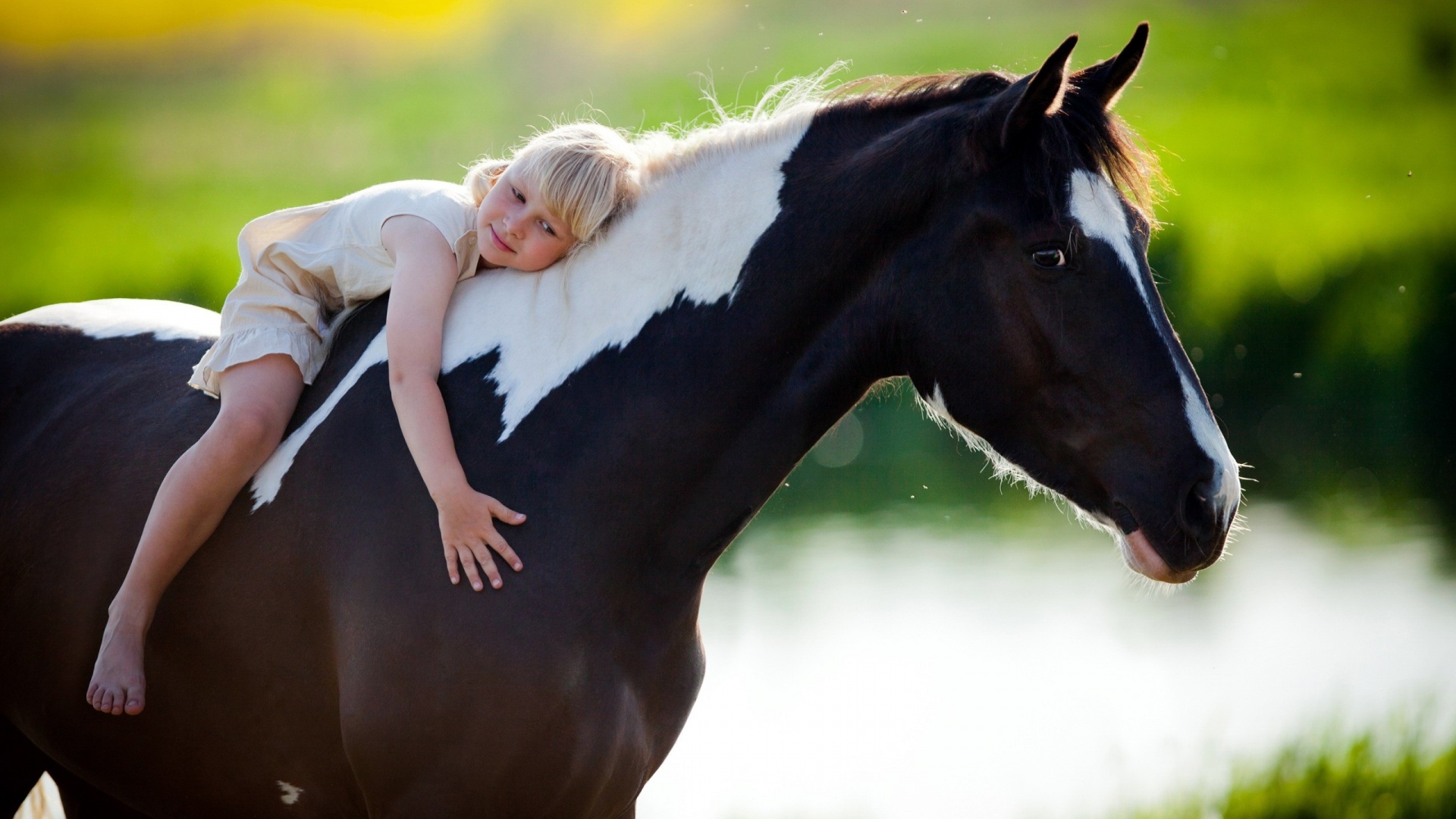 Влияние лошадей на детей с ограниченными возможностями
Иппотерапия
Иппотерапия – этоособенный видреабилитации и лечения многихзаболеваний, которыйзаключается в общении с лошадьми.
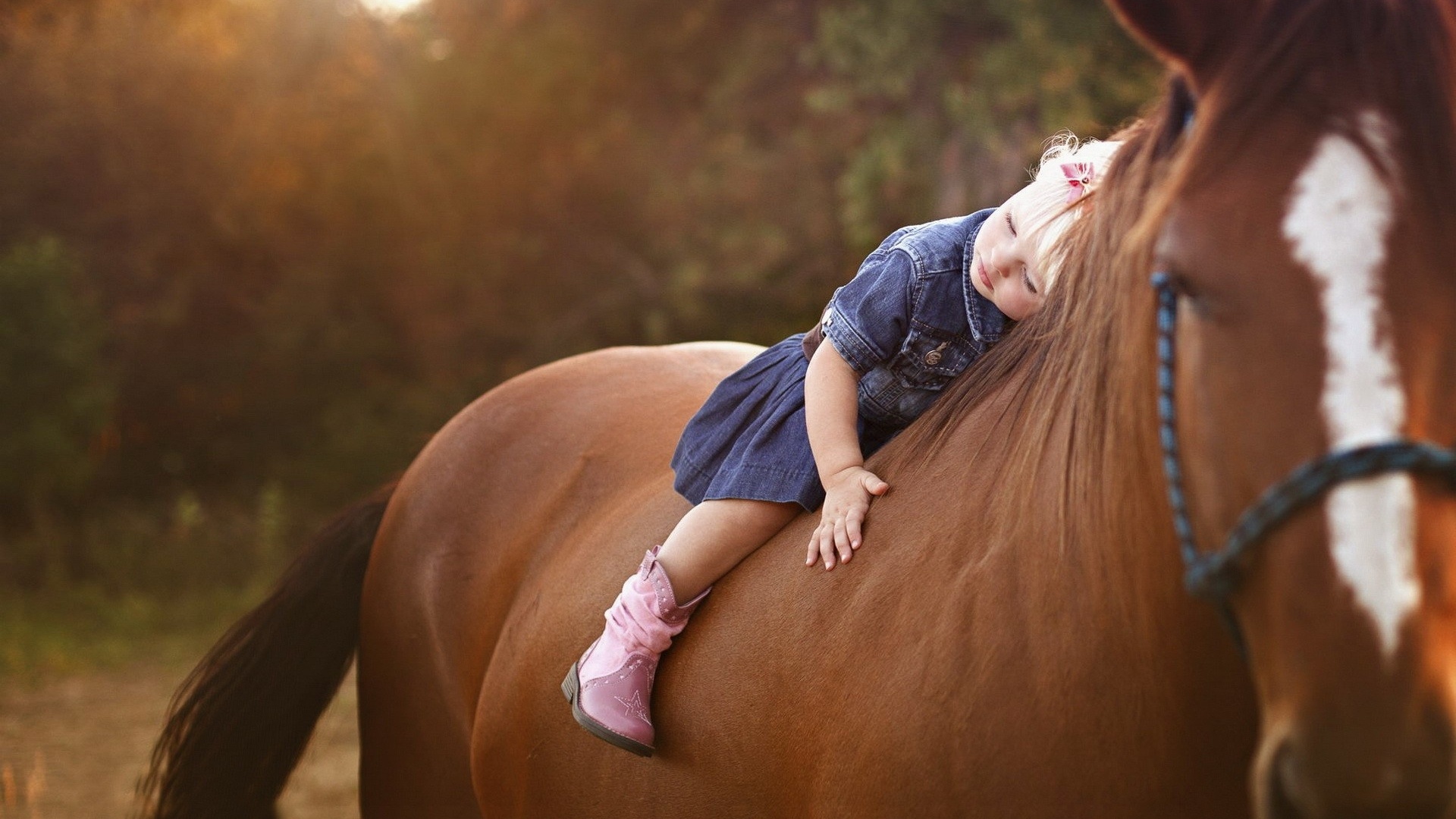 Иппотерапия одобрена далеко не во всех странах.
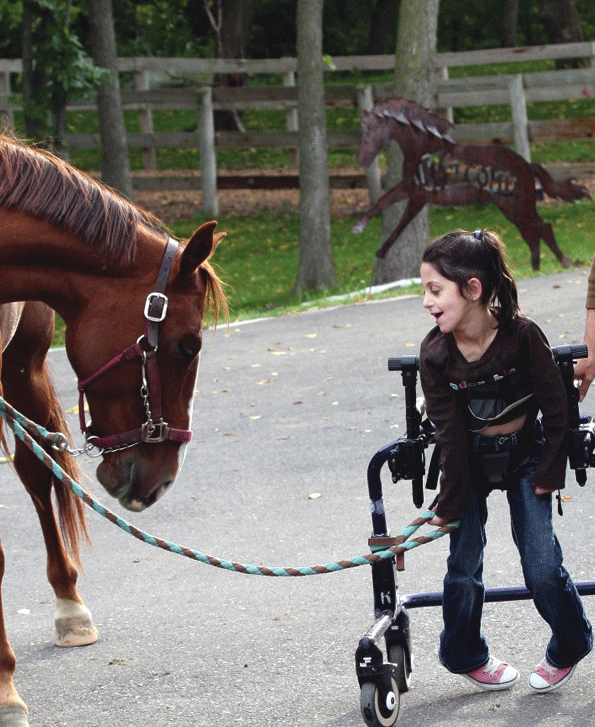 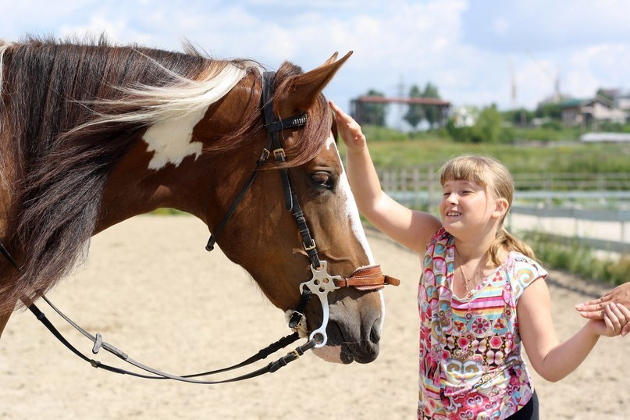 Данный метод одобрен далеко не во всех государствах, но в РФ признан какдейственная терапия множестваболезней.
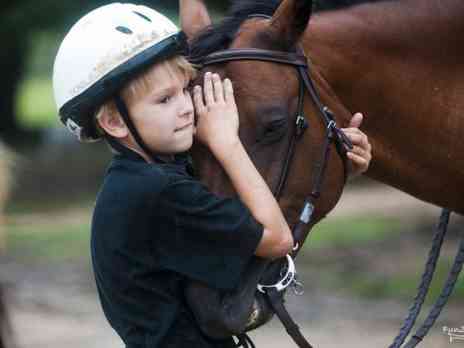 Эффектобщения с лошадью
Лечебный эффектобщения с лошадьюзамечателен своимдвойнымдействием: напсихоэмоциональную сферу и накостно-мышечнуюсистему.
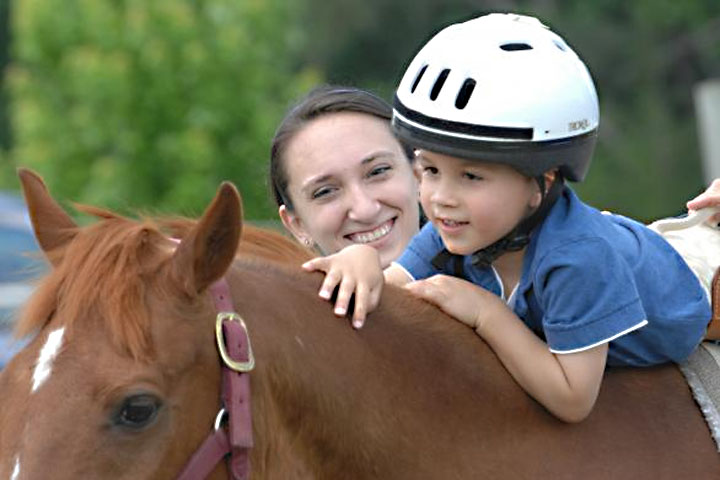 Нагрузка во время езды налошади
Во время езды верхом телонаездника испытываетнеобычайную физическуюнагрузку: в работувключаются мышцы,бездействующие в обычном состоянии.
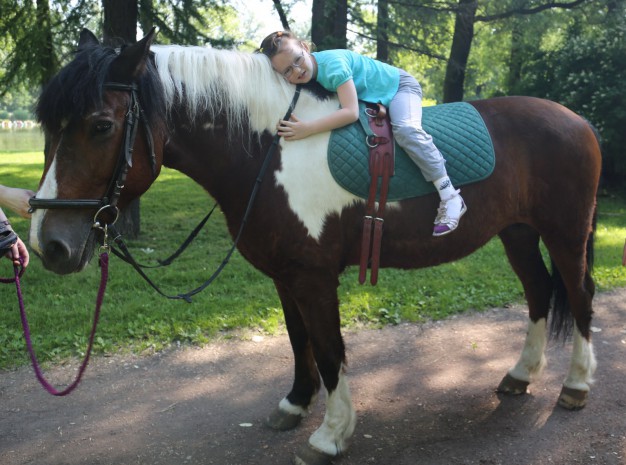 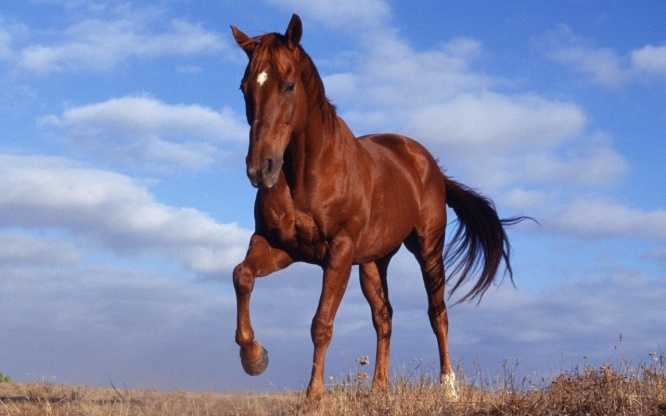 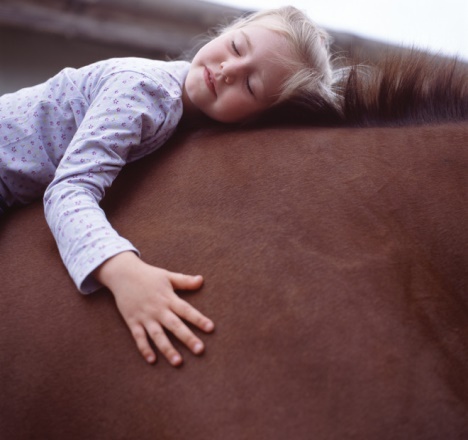 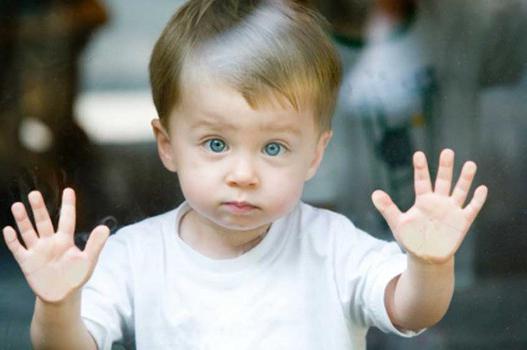 =
+
Работа мозговых центров ребенка
Необходимость каждую секунду во времяезды верхом контролировать вседвижения и положение тела требуетсерьезной активной работы множествамозговых центров. Поэтому у проходящегокурс реабилитации человеканормализуется работа нервной системы,проходят симптомы невротическихрасстройств.
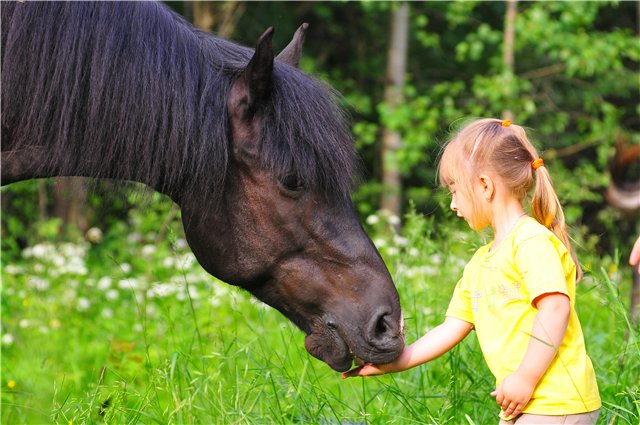 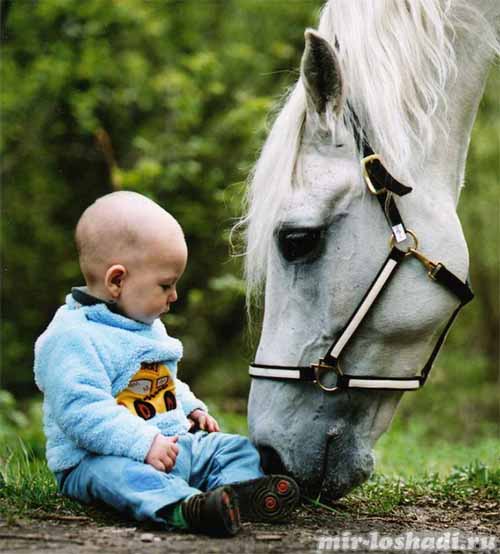 Естественный массаж тела
Все вышеперечисленные эффектыделают иппотерапиюразновидностью лечебнойфизкультуры.
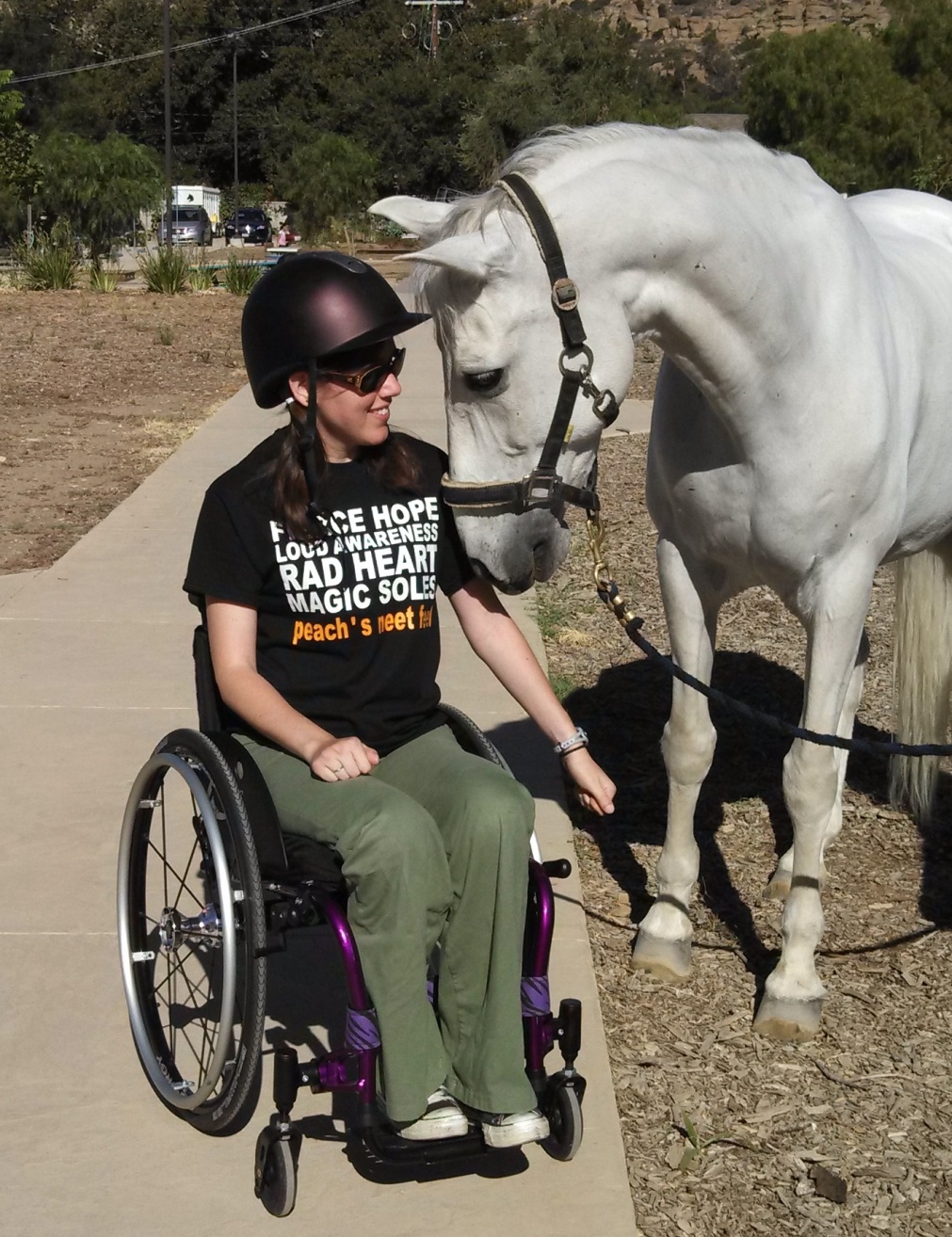 Следует отметить еще одинположительный «физический» эффектиппотерапии: в процессе верховойезды движения лошади массируютноги и таз сидящего на ней человека.
Иппотерапия – это не только езда на лошади
Иппотерапия – это не только езда лошади, но и уход за ней, общение с этим прекрасным животным. Эта часть курса помогает снять присутствующий в жизни каждого из нас стресс, привести в норму психические процессы, снизитьвозможные последствия перенапряжения и хронической усталости.
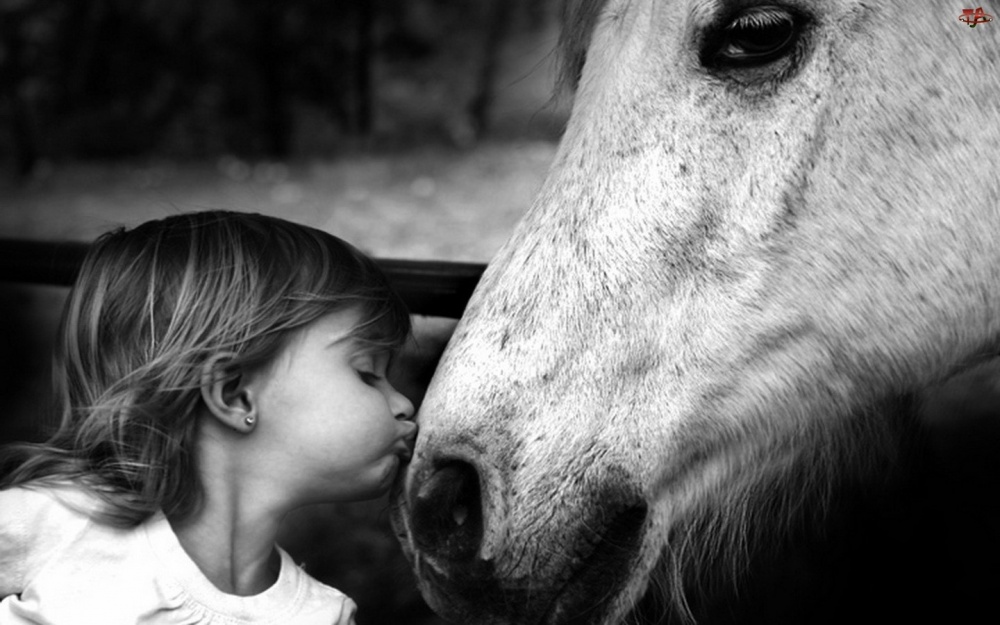 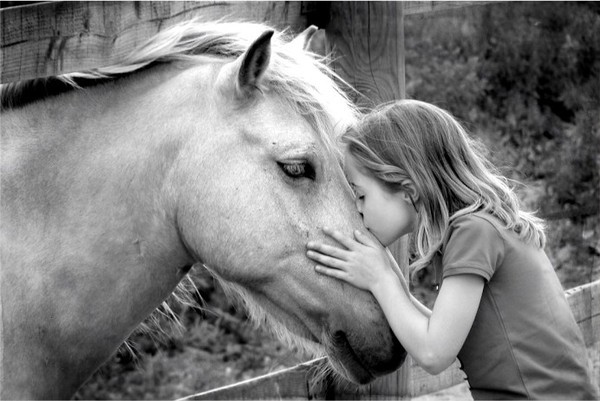 Воспитательный эффект
Ухаживая за лошадью, человек учитсябыть внимательным, чутким, заботливым,вырабатывает желание и способностьприслушиваться к мнению и потребностямблизких.
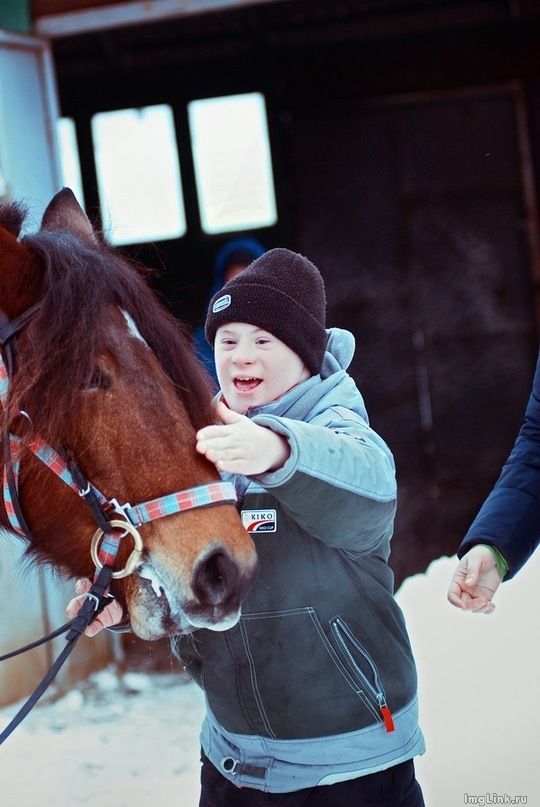 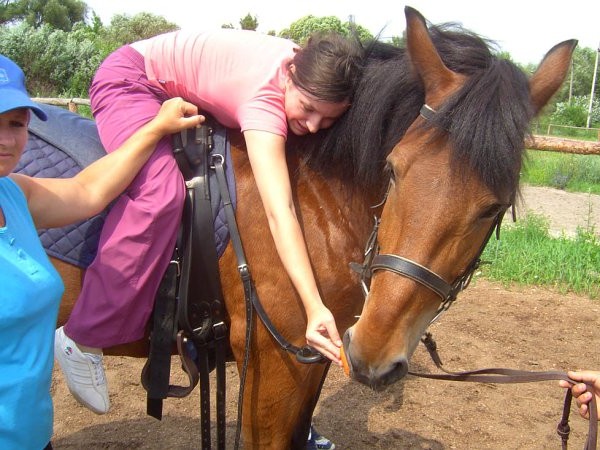 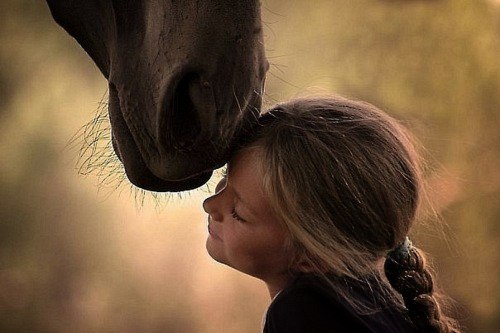 Укрепление уверенности
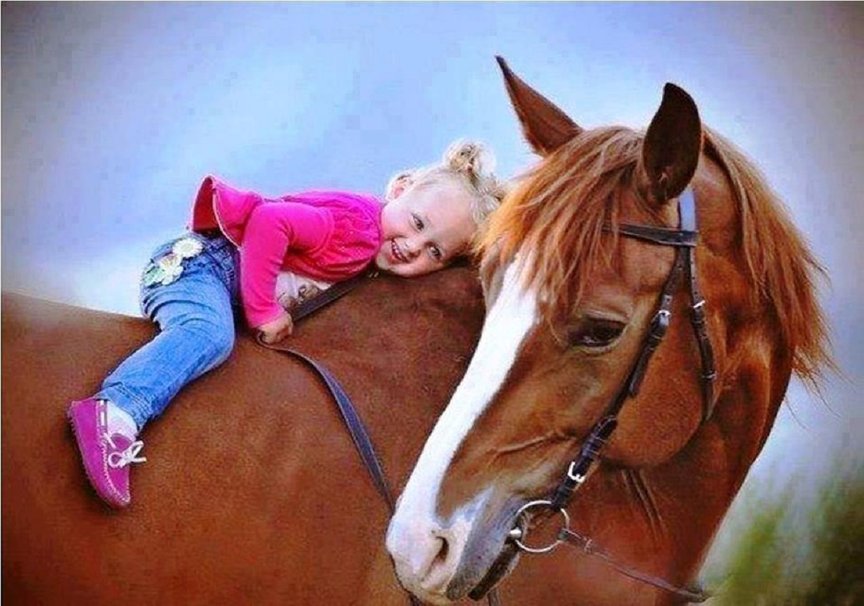 Еще один замечательный эффектот таких занятий – укреплениеуверенности в себе.
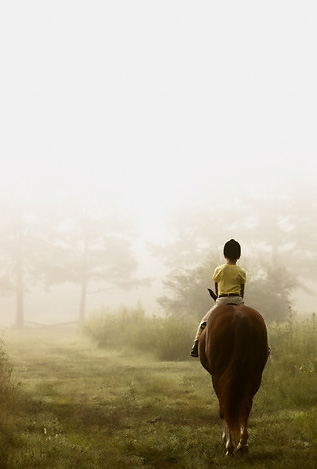 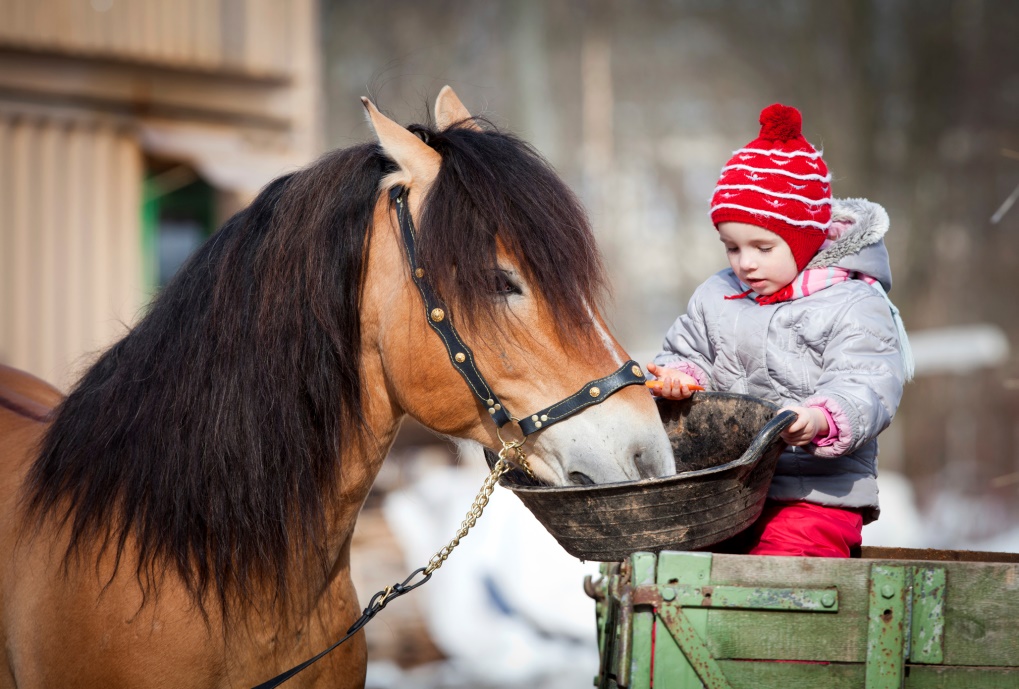 Лечение ребёнка
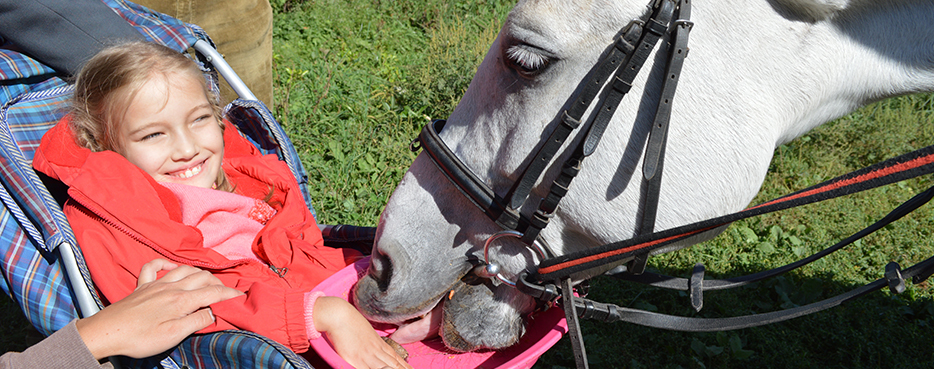 Всё это вместе способно вылечить ребёнка.
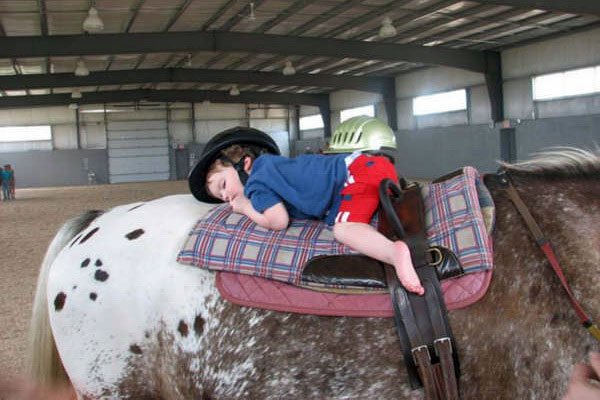 Спасибо за внимание!